PowerShell
Marios Demetriou
Marios Stylianou
EPL 421
What is PowerShell;
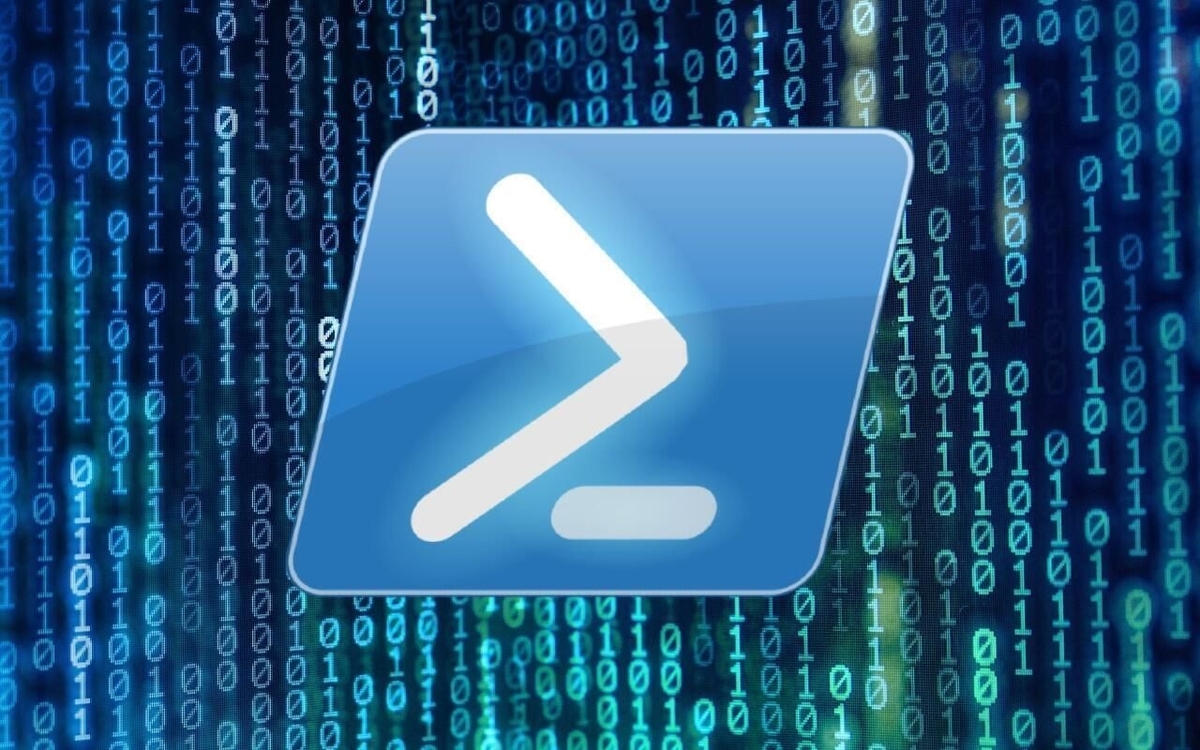 History of PowerShell;
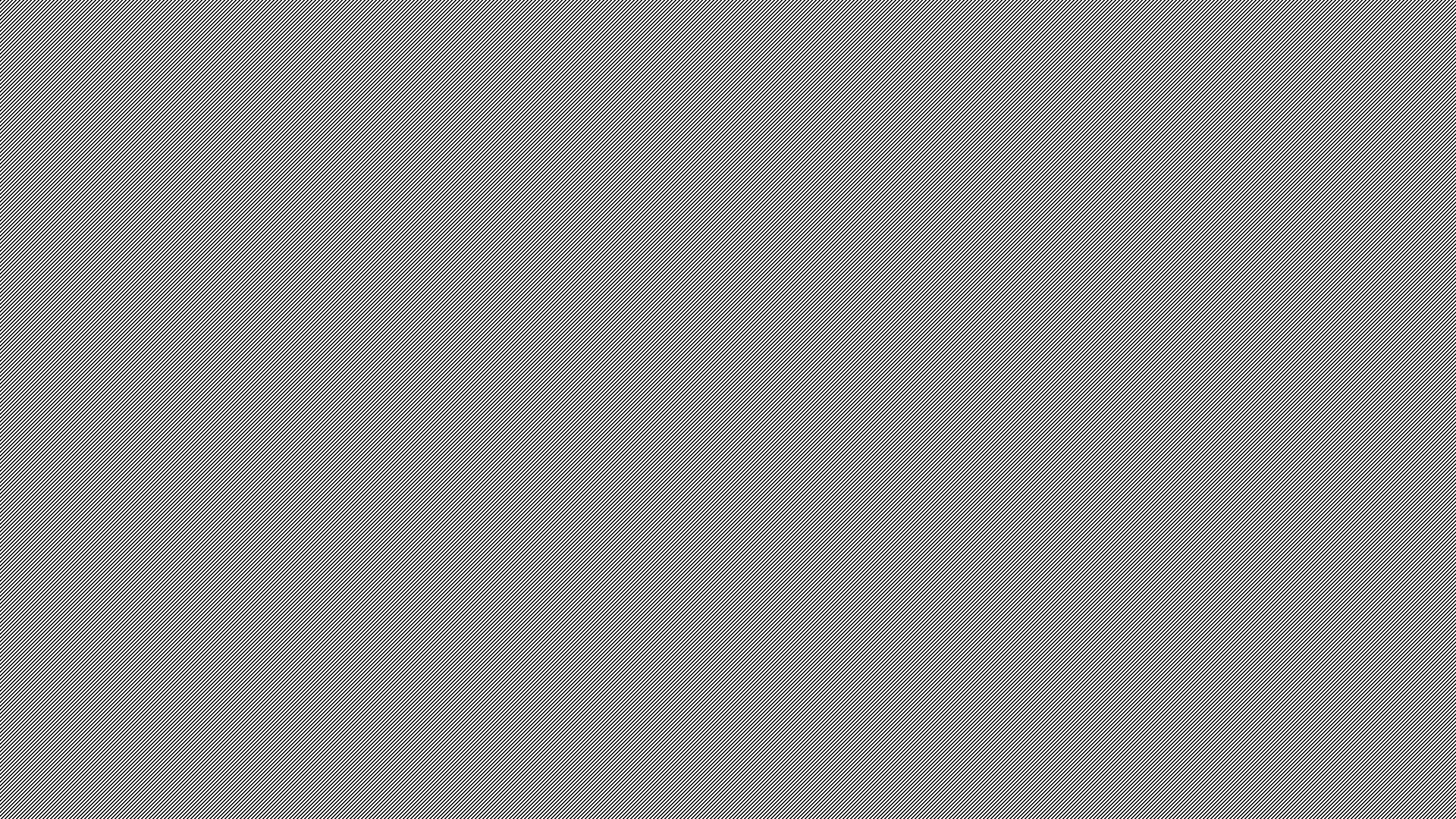 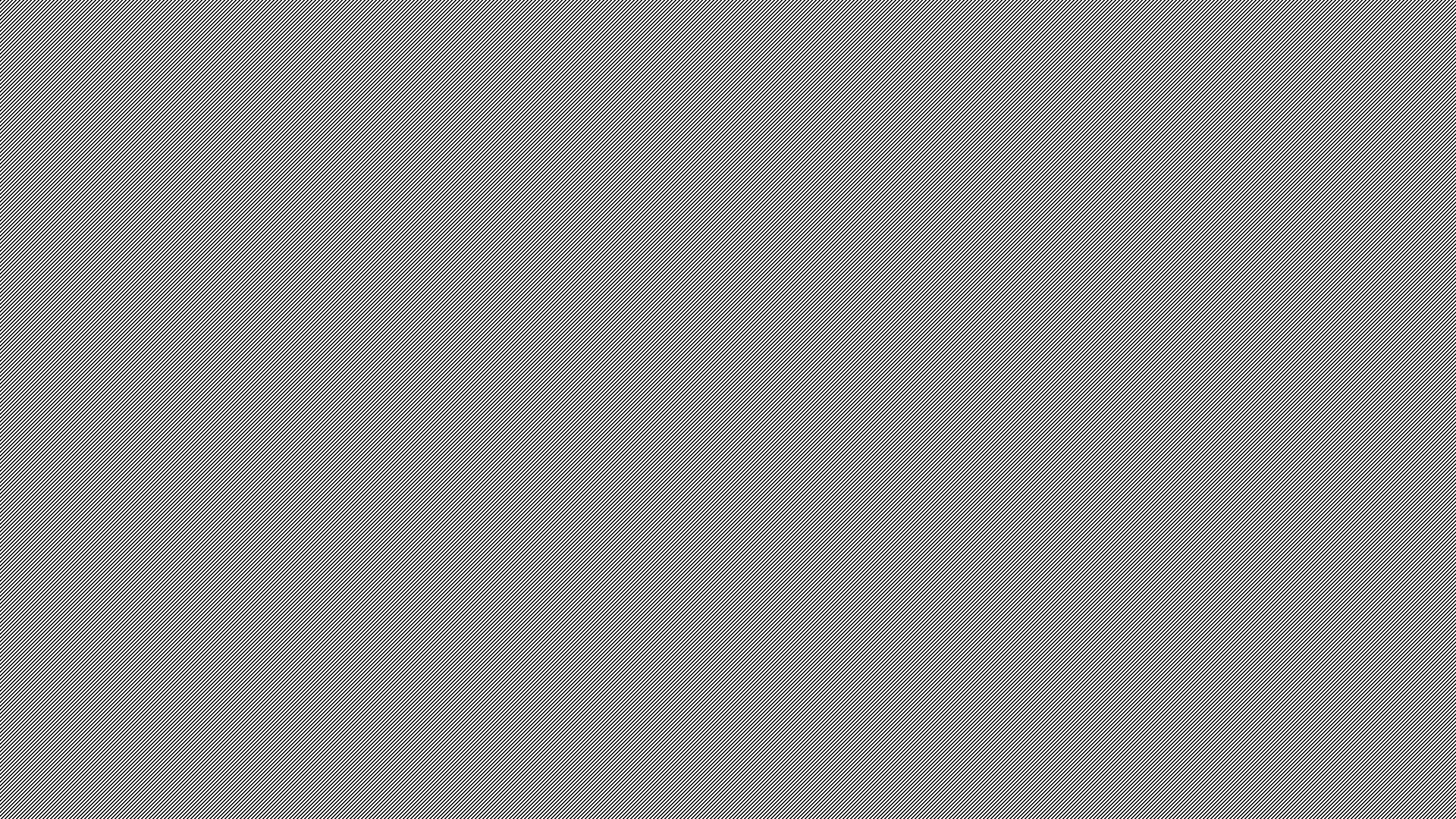 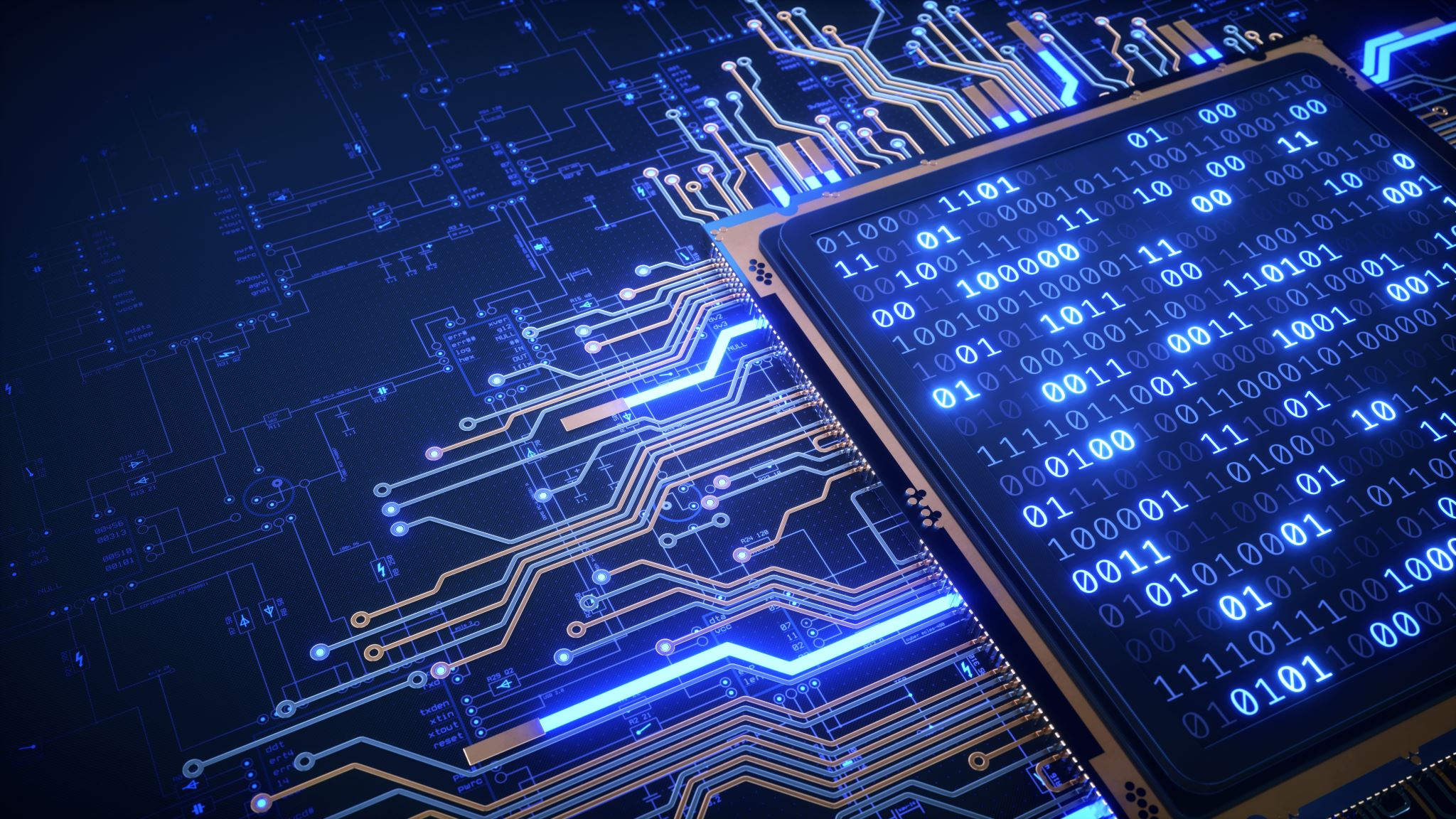 Basic Concepts:Core Components of PowerShell
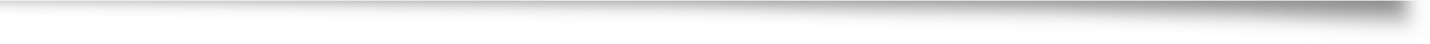 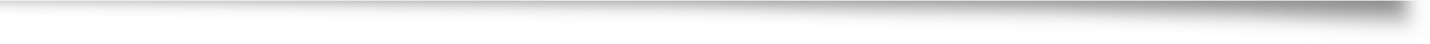 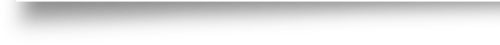 Cmdlets: Θεμελιώδεις εντολές στο PowerShell, ακολουθούν το μοτίβο ρήμα-ουσιαστικό, π.χ., Get-Help.
Εκτελούν συγκεκριμένες λειτουργίες και είναι βασικά στοιχεία συγγραφής σεναρίων.
Scripts: Αρχεία (.ps1) που περιέχουν μια σειρά από cmdlets και σύνταξη PowerShell.
Αυτοματοποιούν πολύπλοκες εργασίες, συνδυάζοντας εντολές και λογική.
Pipe (|): Μεταφέρει την έξοδο ενός cmdlet ως είσοδο σε ένα άλλο.
Διευκολύνει περίπλοκες ακολουθίες εντολών και διαχείριση δεδομένων.
[Speaker Notes: Ta scripts trexoun akrivos to idio me ta bash scripts (./test.ps1)]
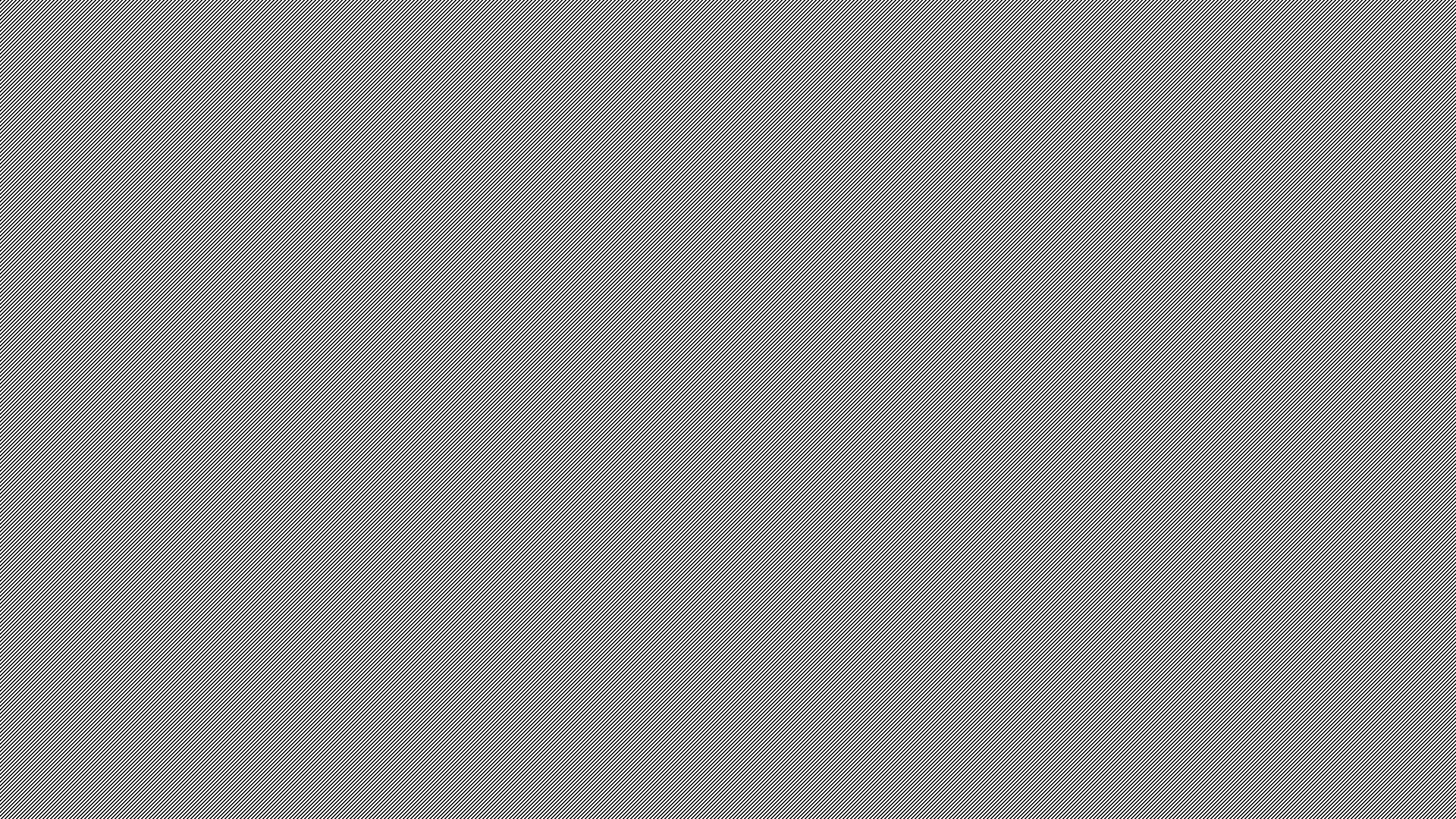 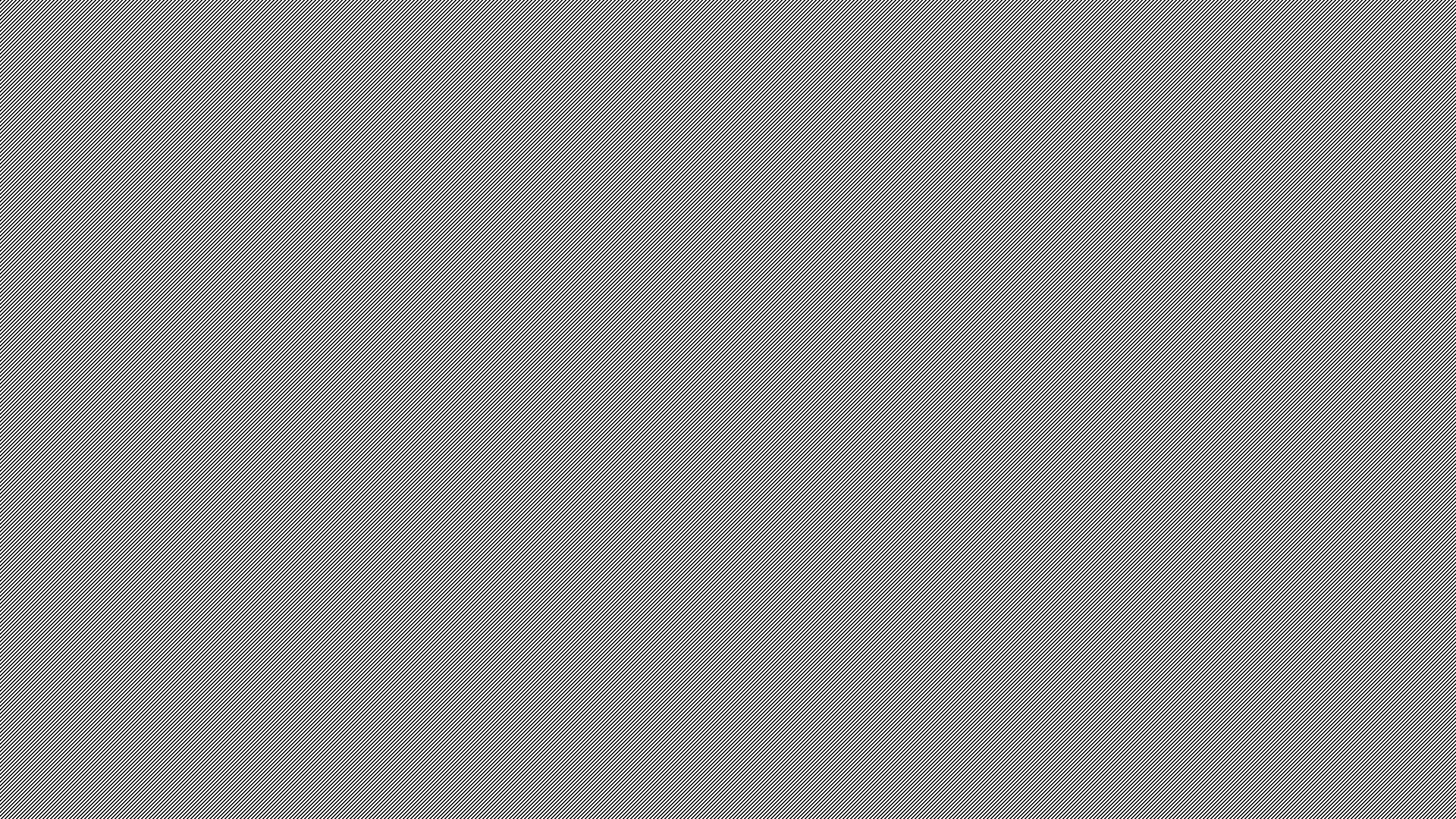 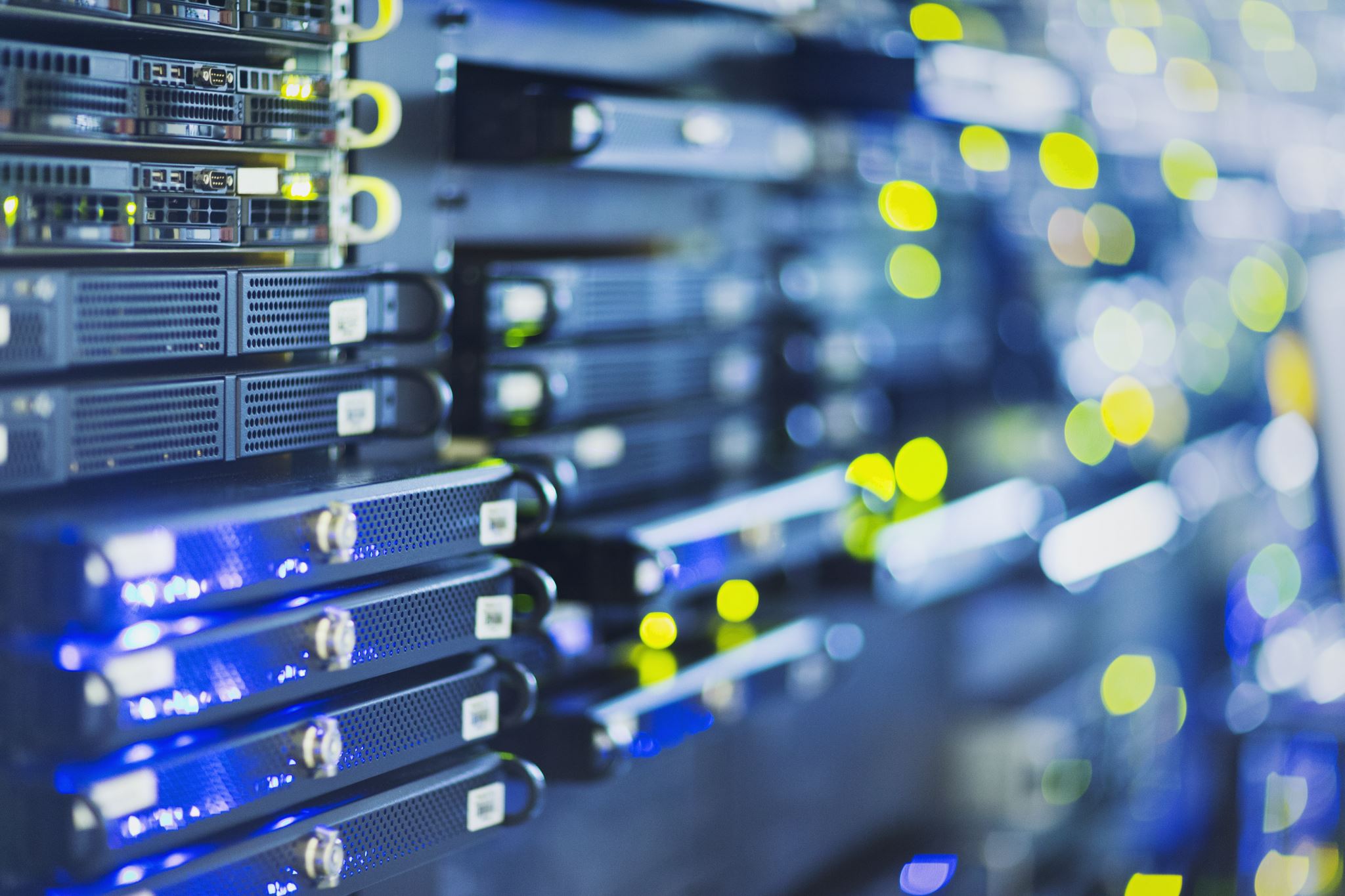 Basic Concepts:Data Handling and Extensions in PowerShell
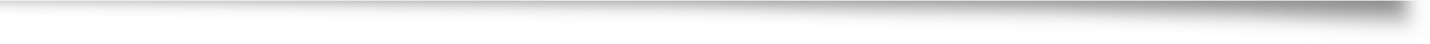 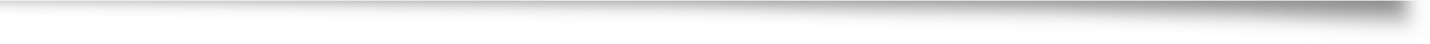 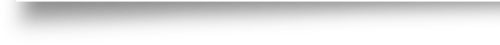 Αντικείμενα και Τύποι Δεδομένων: Το PowerShell δουλεύει με δομημένα αντικείμενα, όχι μόνο με κείμενο.
Τα αντικείμενα έχουν ιδιότητες και μεθόδους για λεπτομερείς λειτουργίες.
Μεταβλητές ($variableName): Αποθηκεύουν δεδομένα για χρήση σε σενάρια και cmdlets.
Μπορούν να περιέχουν διάφορους τύπους δεδομένων όπως συμβολοσειρές, αριθμούς, πίνακες, αντικείμενα.
Modules: Συλλογές σχετικών cmdlets και λειτουργιών.
Επεκτείνουν τις δυνατότητες του PowerShell με επιπλέον λειτουργικότητες.
[Speaker Notes: Ta objects einai auto pou diaforopoiei to powershell apo alla antistixa ergalia. More on that later.]
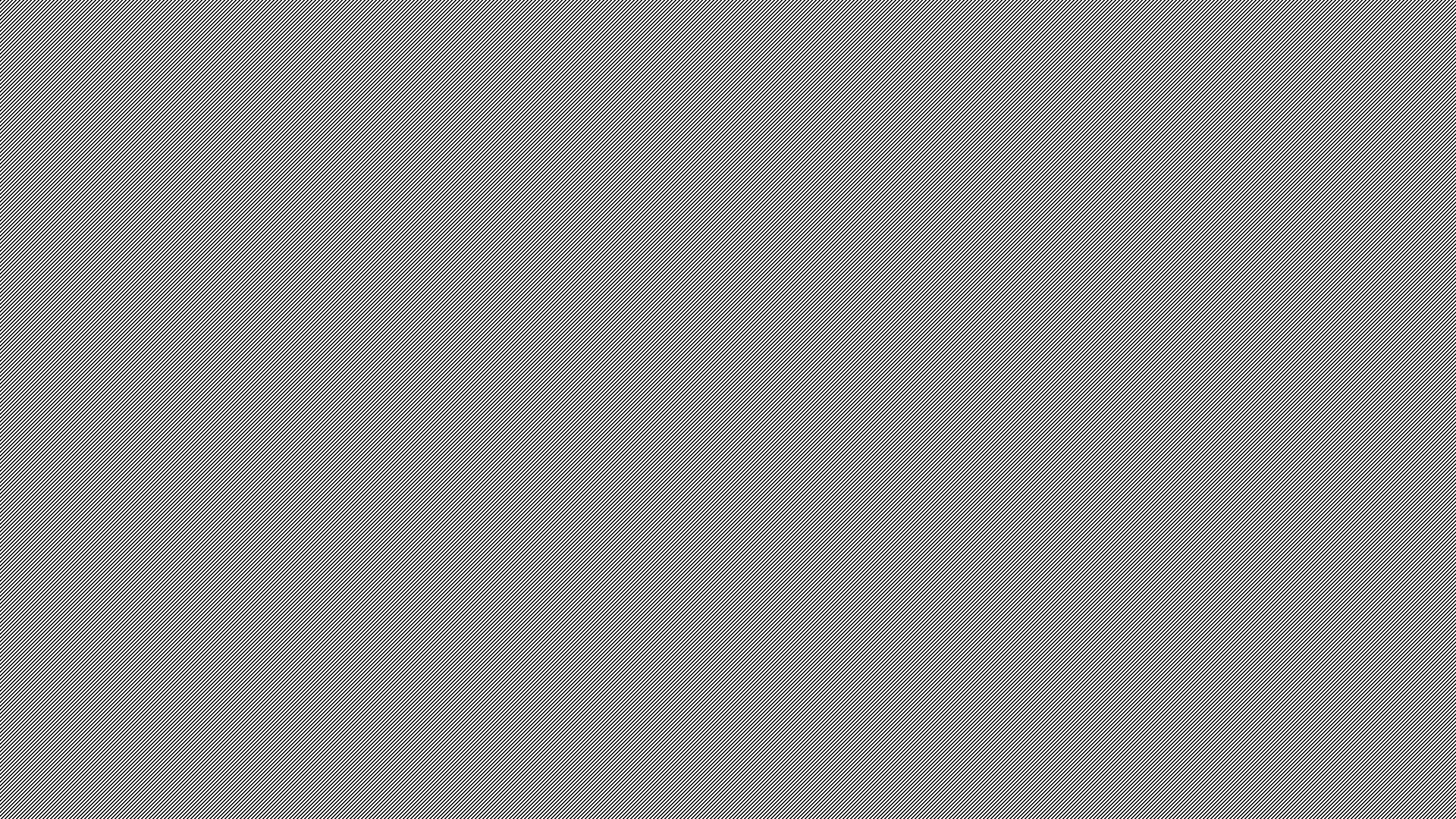 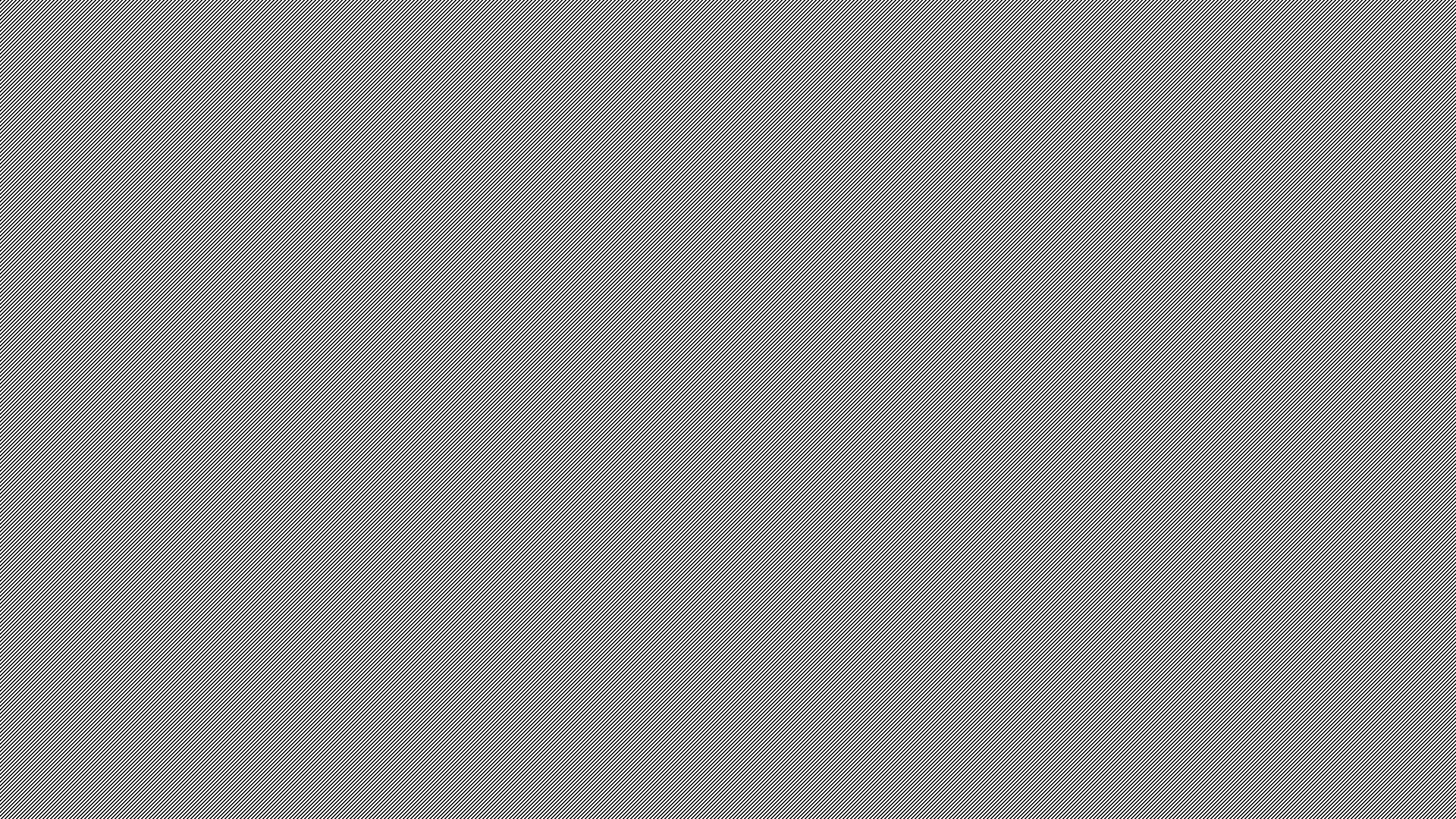 Basic Concepts:Advanced Features and Environment
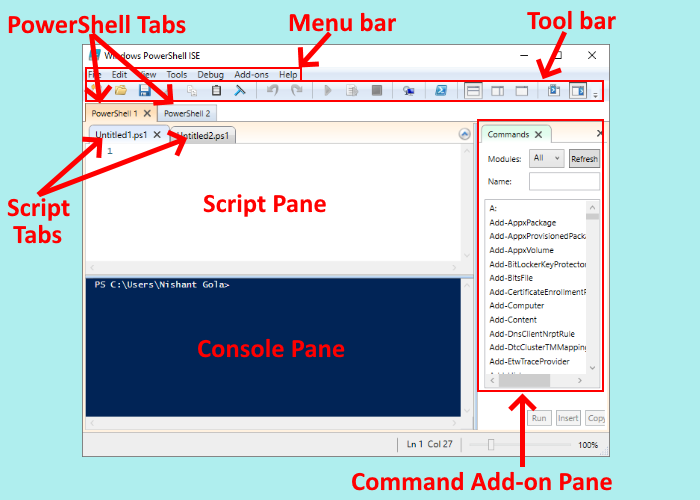 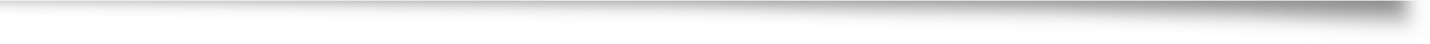 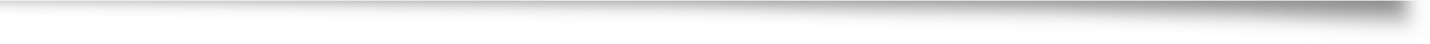 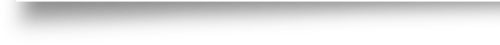 Απομακρυσμένη Διαχείριση: Εκτελεί σενάρια/cmdlets σε απομακρυσμένους υπολογιστές.
Απαραίτητο για δικτυωμένα περιβάλλοντα και τη διαχείριση πολλαπλών μηχανημάτων.
Ενοποιημένο Περιβάλλον Σεναριογράφησης (ISE): Γραφικό περιβάλλον για την επεξεργασία και διόρθωση σεναρίων.
Διαδραστικό περιβάλλον για τη συγγραφή, δοκιμή και διόρθωση.
PowerShell Syntax Examples
Cmdlets: Get-Content, Set-Item, or Remove-Service. Get-Service retrieves the status of services on a computer. 
Parameters: Get-Service -Name "WinRM" gets the status of the service named "WinRM". 
Pipelines: Get-Process | Where-Object {$_.CPU -gt 100}, lists processes consuming more than 100 CPU units. 
Variables: $myVar = Get-Date stores the current date and time in the variable myVar. 
Script Blocks: {Get-Process; Get-Service} runs Get-Process and Get-Service commands sequentially.
Loops and Conditionals: PowerShell supports loops (foreach, while, for) and conditional statements (if, else, switch) for flow control. Example: foreach ($item in $collection) {Write-Host $item} prints each item in $collection. 
Functions: function Get-MultipliedNumber($number) {return $number * 2} defines a function that multiplies a number by 2. 
Comments: Single-line comments start with #, and block comments are enclosed in <# #>.Example: # This is a comment.
Error Handling: PowerShell uses try, catch, and finally blocks for error handling. Example: try {Get-Item "path"} catch {Write-Host "An error occurred."}.
Operators: PowerShell includes operators for comparison (-eq, -lt, -gt), assignment (=, +=), logical (-and, -or), and more.
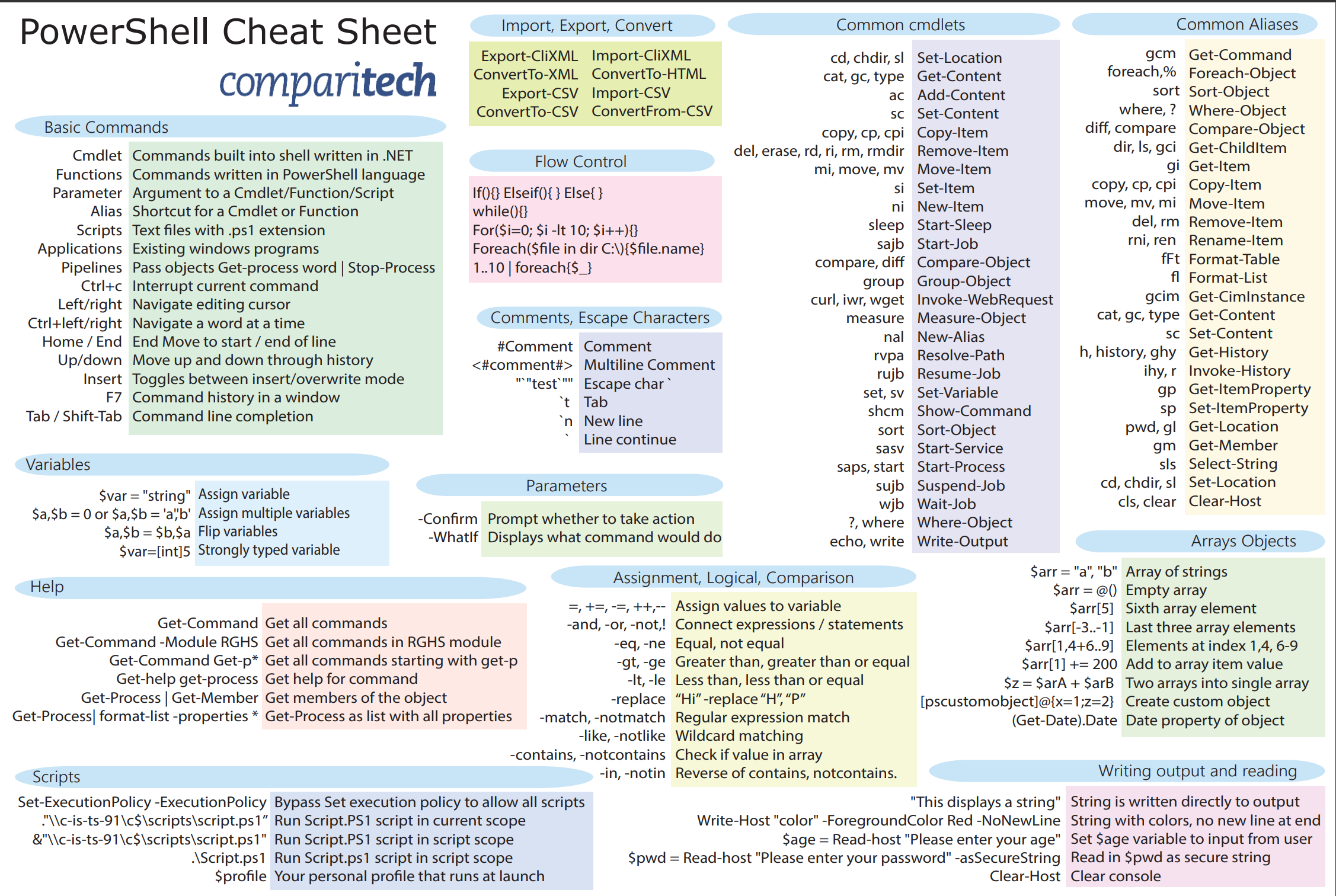 Objects In PowerShell
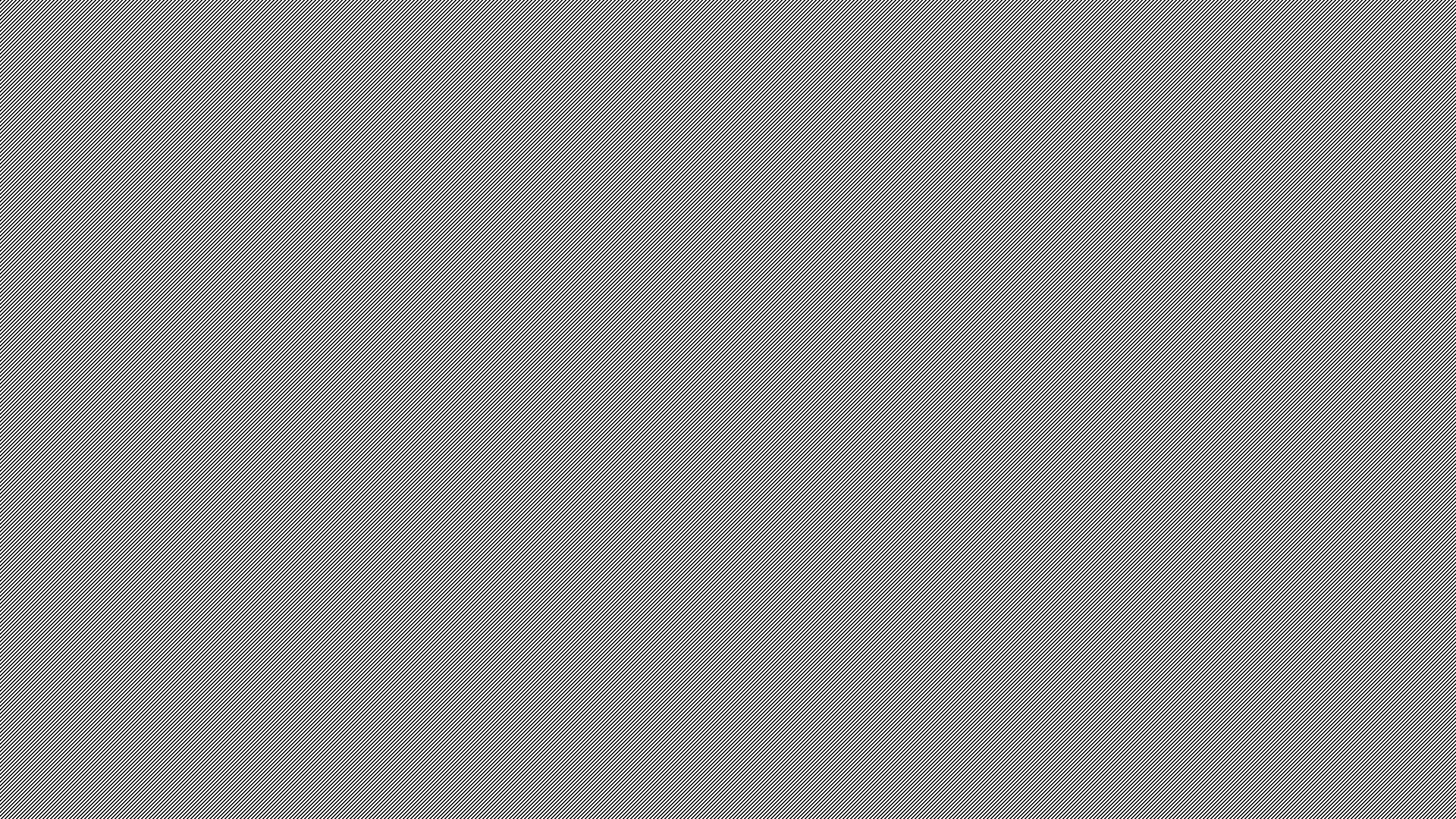 Remote Management
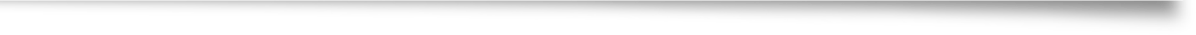 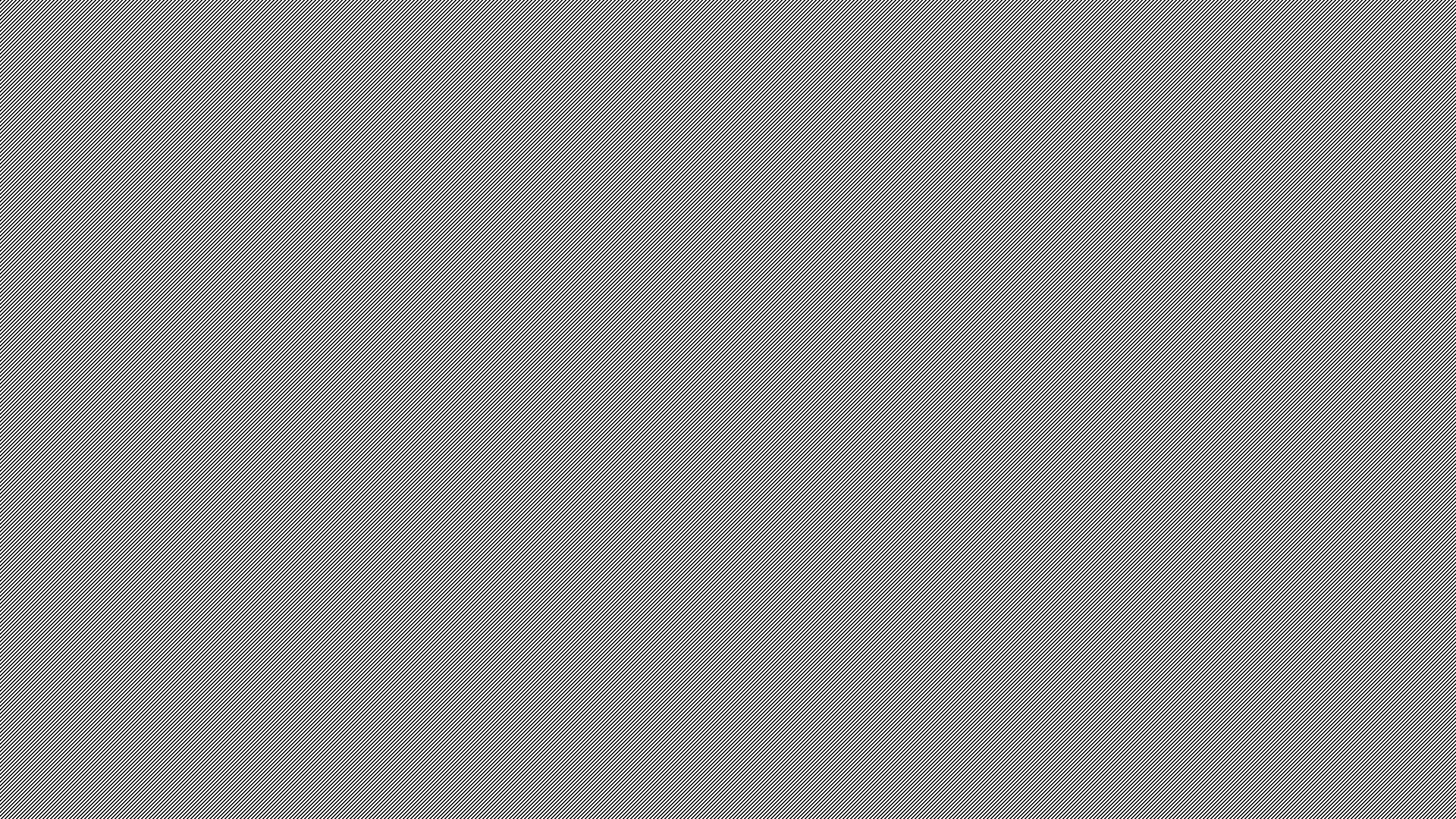 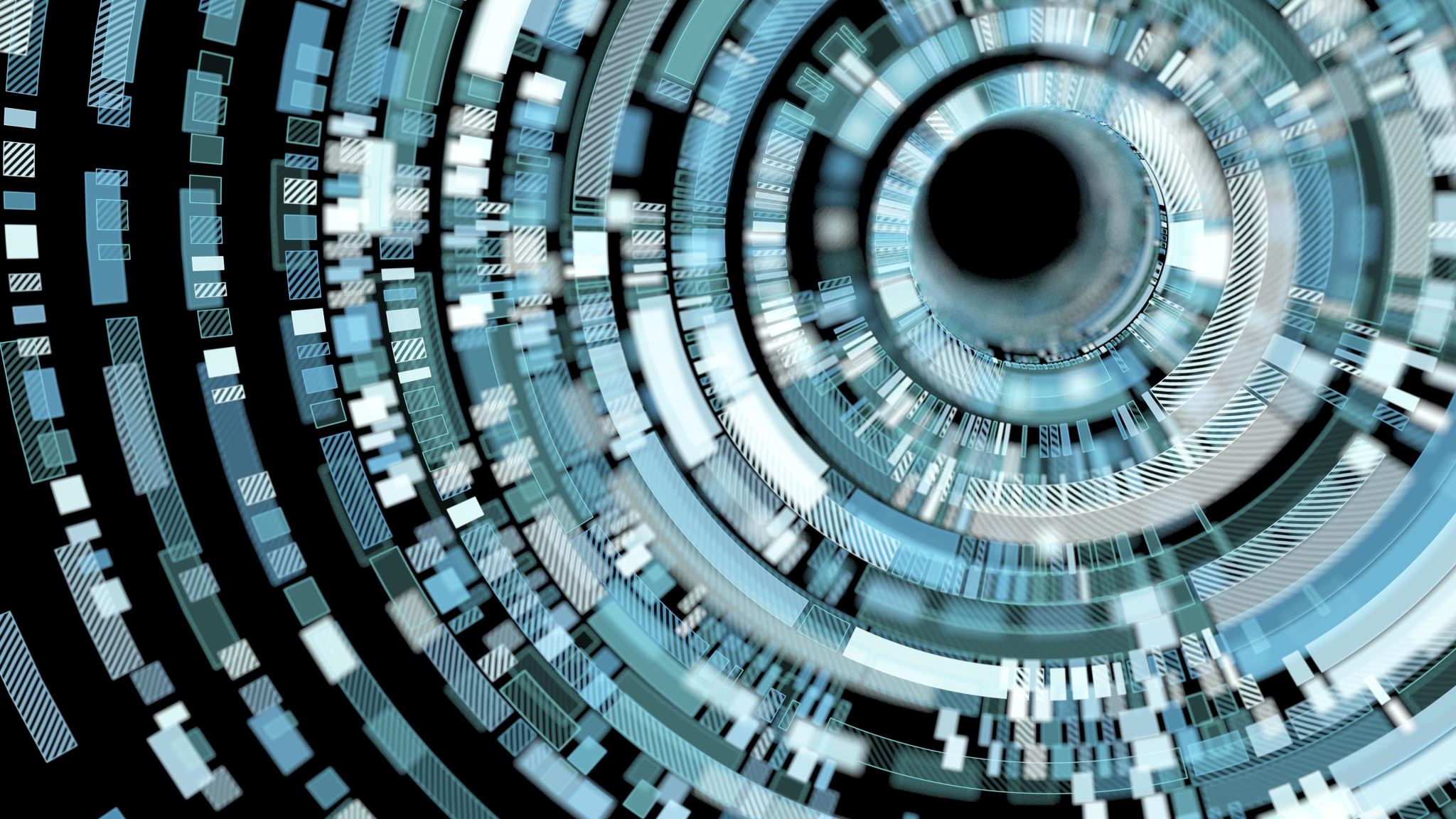 PowerShell and Cloud Services
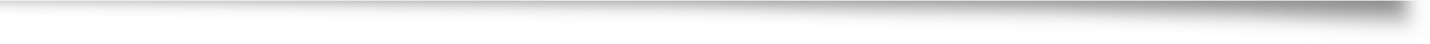 Azure PowerShell: Ένα σύνολο από ειδικές εντολές (cmdlets) σχεδιασμένες για τη διαχείριση των πόρων του Azure. Επιτρέπει την αυτοματοποίηση του χρόνου ανάπτυξης, τη διαμόρφωση και τη διαχείριση των πόρων του Azure.
Εργαλεία AWS για το PowerShell: Επίσης, η Amazon Web Services προσφέρει ένα PowerShell module που επιτρέπει τη διαχείριση των υπηρεσιών AWS. Παρέχει cmdlets για τη διαπραγμάτευση με τους πόρους των AWS, την αυτοματοποίηση εργασιών και τη διαχείριση των λειτουργιών στο cloud.
Διασύνδεση με APIs των Παρόχων Υπηρεσιών Cloud: Το PowerShell μπορεί να αλληλεπιδρά με διάφορες υπηρεσίες cloud μέσω των APIs των παρόχων υπηρεσιών cloud, επιτρέποντας την αυτοματοποίηση των εργασιών διαχείρισης των πόρων και των υπηρεσιών του cloud.
Security Features:Πολιτικές Εκτέλεσης
Το PowerShell σας επιτρέπει να ορίσετε πολιτικές εκτέλεσης που ελέγχουν το επίπεδο εκτέλεσης σεναρίων. Αυτές οι πολιτικές περιλαμβάνουν:
Restricted: Δεν επιτρέπεται η εκτέλεση σεναρίων.
AllSigned: Επιτρέπεται μόνο η εκτέλεση υπογεγραμμένων σεναρίων.
RemoteSigned: Τα τοπικά σενάρια μπορούν να εκτελεστούν χωρίς υπογραφή, αλλά τα απομακρυσμένα σενάρια πρέπει να είναι υπογεγραμμένα.
Unrestricted: Όλα τα σενάρια μπορούν να εκτελεστούν χωρίς περιορισμούς.
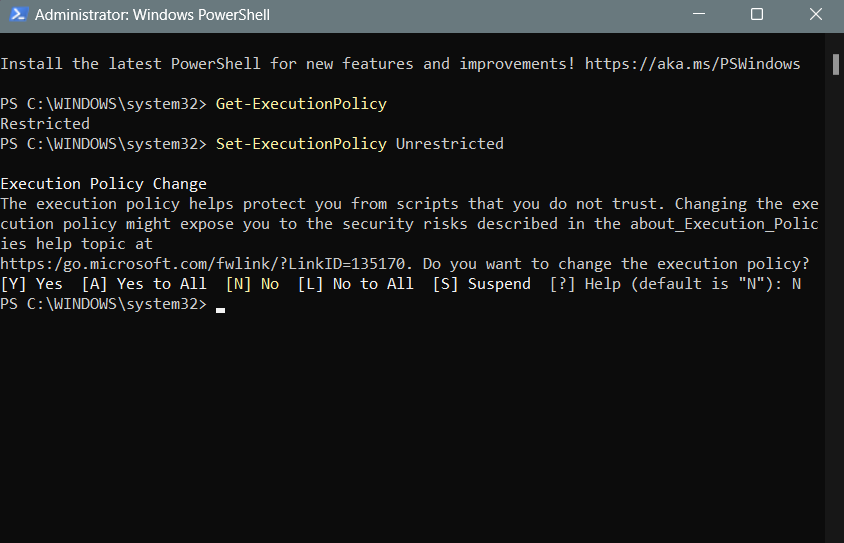 Security Features:
Διαχείριση με Just Enough Administration (JEA): Η JEA επιτρέπει στους διαχειριστές να αναθέσουν συγκεκριμένες διαχειριστικές εργασίες σε μη-διαχειριστικούς χρήστες χωρίς να τους παραχωρούν πλήρη δικαιώματα διαχείρισης. Παρέχει ελεγχόμενη πρόσβαση με βάση του ρόλου για συνεδρίες PowerShell.
Έλεγχος Πρόσβασης βάσει Ρόλου (RBAC): Το PowerShell ενσωματώνει συστήματα RBAC, όπως το Active Directory, για να διασφαλίσει ότι οι χρήστες έχουν κατάλληλες άδειες για να εκτελούν συγκεκριμένες εργασίες. Το RBAC μπορεί να επιβάλλεται μέσα σε σενάρια και συνεδρίες PowerShell.
Ενσωμάτωση με Αντι-Κακόβουλο Λογισμικό: Το PowerShell μπορεί να ενσωματώνεται με λύσεις αντι-κακόβουλου λογισμικού για τον έλεγχο των σεναρίων και των ενοτήτων για γνωστό κακόβουλο κώδικα.
PowerShell vs Bash:
Text Based
Wide compatibility with Unix
Η πλειοψηφία των web servers είναι Unix-based και τρέχουν Bash scripts, καθώς το Bash υπάρχει από το 1989, και το PowerShell από το 2006.
Object Oriented
Windows System and Services
Supports .NET framework
Workflows
Parallel Execution
Error Checking
PowerShell vs Bash:Workflows
Εξιδεικευμένη λειτουργία για πολύπλοκα και χρονοβόρα έργα.
Μας δίνουν την δυνατότητα να παύσης και επανεκκίνησης μίας εργασίας ακόμη και μετά από επανεκκίνηση της μηχανής.
Χρησιμοποιεί σημεία ελέγχου (checkpoints) για να μπορεί να συνεχίσει μια εργασία.
[Speaker Notes: Κατι που αναφεραμε στο μαθημα ηταν το ctrl+Z σε μια μηχανη που ετρεχε κατι χρονοβορο και μετα ξανα resume, αλλα εκει δεν μπορουσαμε να κανουμε reboot]
PowerShell vs Bash:
Παράλληλη επεξεργασία
Έλεγχος Κινδύνων
Επιτρέπει την παράλληλη και ταυτόχρονη εκτέλεση ενός script σε πολλές μηχανές. Για να κάνουμε κάτι αντίστοιχο στο bash θα πρέπει να κάνουμε χρήση εξωτερικών βιβλιοθηκών.
Υπάρχει η δυνατότητα χρήσης μιας παραμέτρου που μας επιτρέπει να δούμε το αποτέλεσμα μιας εντολής χωρίς να την τρέξουμε.

Get-Childitem C:\SomeFile\*.txt | Remove-Item –WhatIf
[Speaker Notes: Elenxos kindinon: den allazei tin katastasi ton object oute ta attributes tou apla mas dixnei to apotelesma]
Community and Resources:Other uses of PowerShell
Automation: Χρησιμοποιείτε για αυτοματοποίηση διαφόρων λειτουργιών που απαιτούν επανάληψη σε ένα windows περιβάλλον. Για παράδειγμα,application installs, emails, backups. Αλλά και πιο σημαντικά tasks όπως διαχείριση διαφόρων server.
Χρησιμοποιείτε για να συνδέσουμε διάφορα πράγματα που δεν μπορούν να επικοινωνούν μεταξύ τους.(π.χ. Emails με calendar).
Σύνδεση με πολλαπλές συσκευές για ρύθμιση λειτουργιών, εγκατάσταση προγραμμάτων κ.α. (π.χ. Labs).
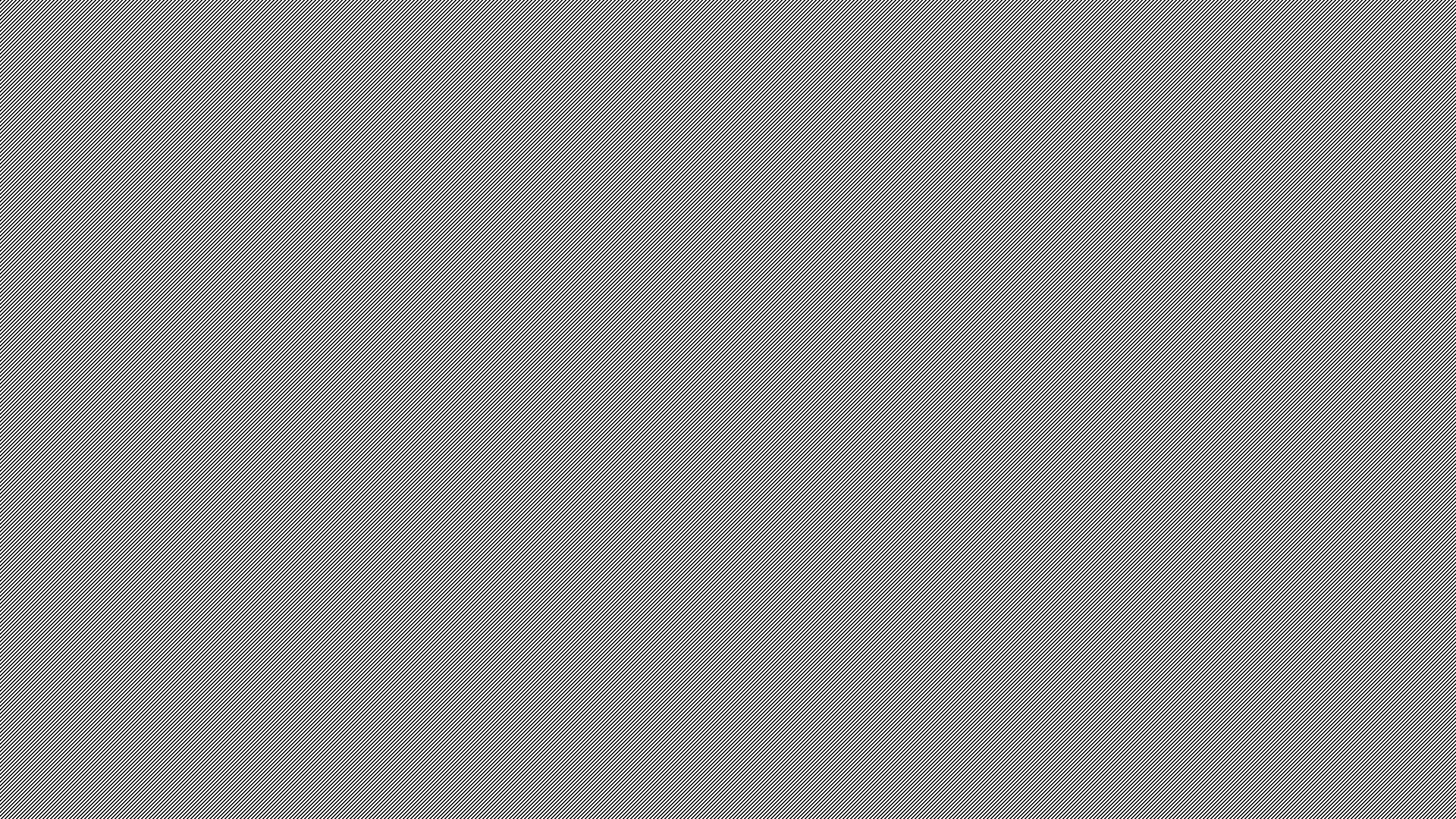 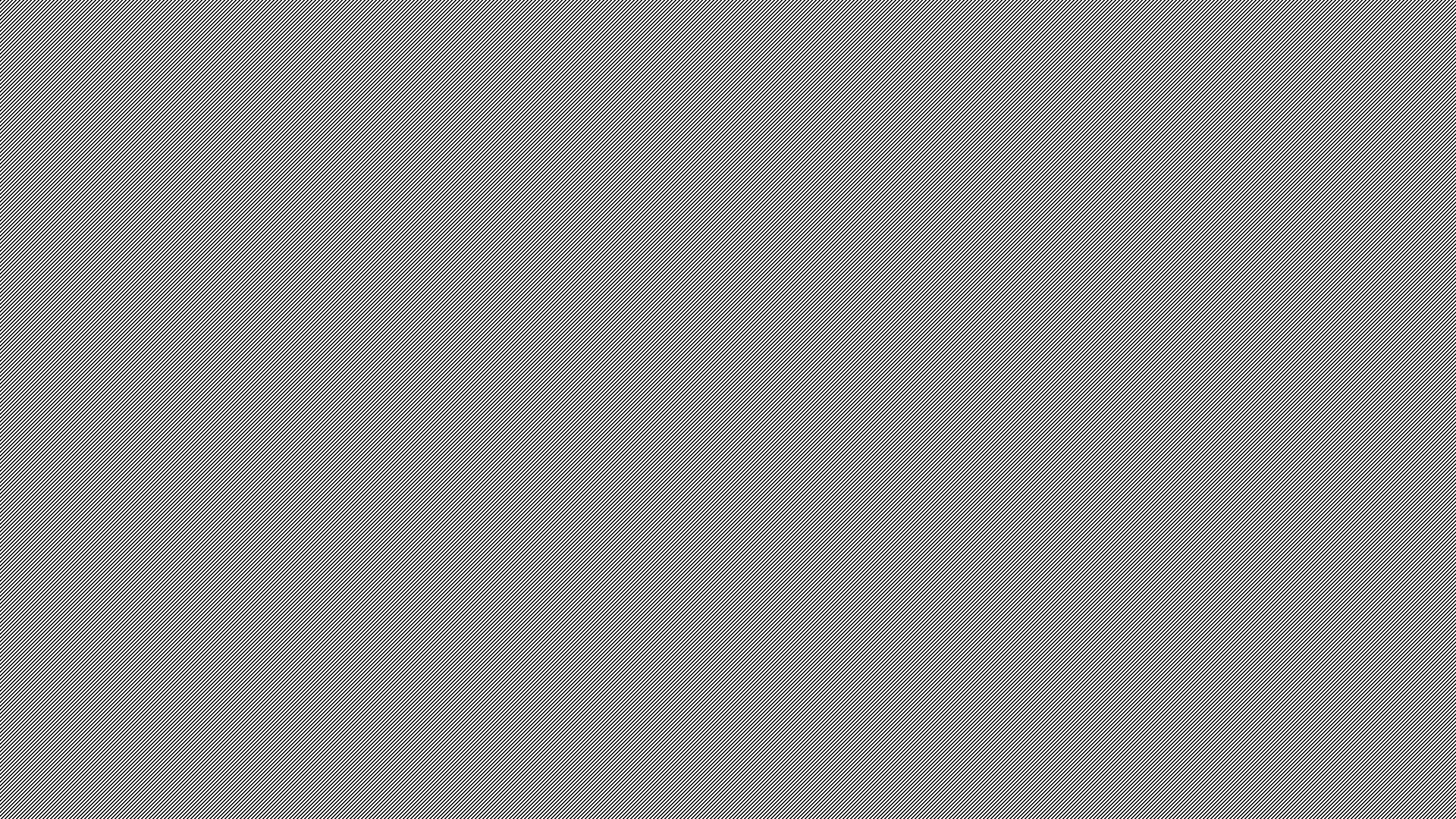 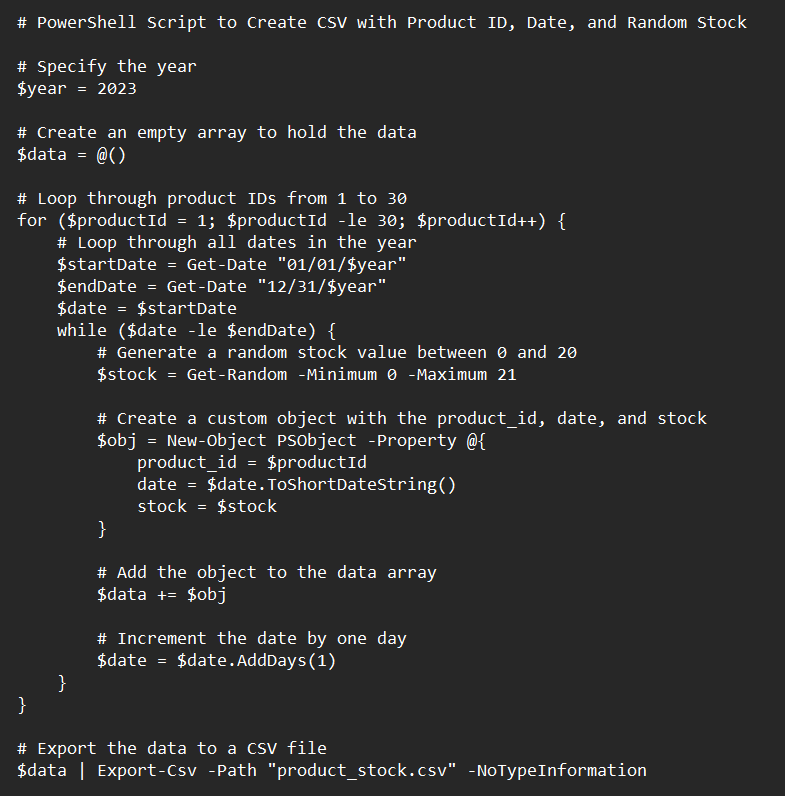 Script Demonstration
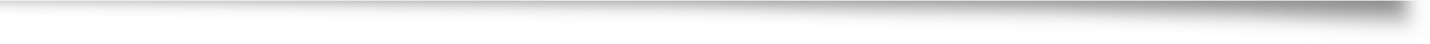 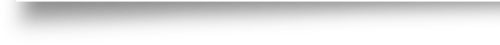 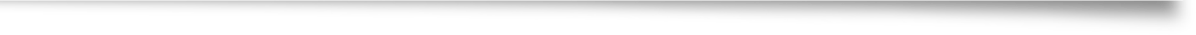 The End
Questions?